PROMOV SUS - Programa de Modernização das Ouvidorias do SUS
Ministério da Saúde
Secretaria de Gestão Estratégica e Participativa
Departamento de Ouvidoria Geral do SUS
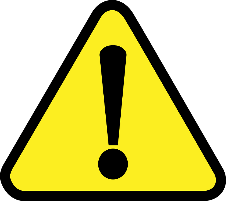 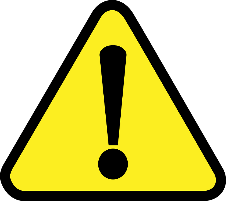 Atenção gestores da saúde
Lei 13.460/2017

Portaria Interministerial 424/2016
Lei 13.460/2017
Art. 1º  Esta Lei estabelece normas básicas para participação, proteção e defesa dos direitos do usuário dos serviços públicos prestados direta ou indiretamente pela administração pública. 

Art. 9º  Para garantir seus direitos, o usuário poderá apresentar manifestações perante a administração pública acerca da prestação de serviços públicos.

Manifestações = reclamações, denúncias, sugestões, elogios e demais pronunciamentos de usuários
Lei 13.460/2017
Art. 10.  A manifestação será dirigida à ouvidoria do órgão ou entidade responsável e conterá a identificação do requerente.
SUS
Art. 9º da Lei 8080/1990 (Lei do SUS)
Lei 13.460/2017
O que faz uma Ouvidoria?

Art. 12. (...)

Parágrafo único. A efetiva resolução das manifestações dos usuários compreende: 

I - recepção da manifestação no canal de atendimento adequado; 
II - emissão de comprovante de recebimento da manifestação; 
III - análise e obtenção de informações, quando necessário; 
IV - decisão administrativa final; e 
V - ciência ao usuário.
Lei 13.460/2017
Vigência
Portaria Interministerial 424/2016
Art. 1º Esta Portaria regula os instrumentos de repasse celebrados pelos órgãos e entidades da Administração Pública Federal com órgãos ou entidades públicas (...)

Art. 7º São competências e responsabilidades dos proponentes ou convenentes:

XIX - manter um canal de comunicação efetivo, ao qual se dará ampla publicidade, para o recebimento pela União de manifestações dos cidadãos relacionadas ao convênio, possibilitando o registro de sugestões, elogios, solicitações, reclamações e denúncias;
Consequências do não cumprimento...
Administrativa:
PAD, sindicância, advertência, outros (profissionais gestores)
Impedimento de receber recursos de convênio (gestores)

Penal:
Prevaricação (profissionais e gestores):
Art. 319 - Retardar ou deixar de praticar, indevidamente, ato de ofício, ou praticá-lo contra disposição expressa de lei, para satisfazer interesse ou sentimento pessoal:
Pena - detenção, de três meses a um ano, e multa.
RESUMO
Toda Secretaria Estadual ou Municipal de saúde DEVERÁ instituir ouvidoria própria para recebimento de manifestações dos usuários nos prazos da Lei 13.460/2017.
O que é preciso para ter uma Ouvidoria do SUS?
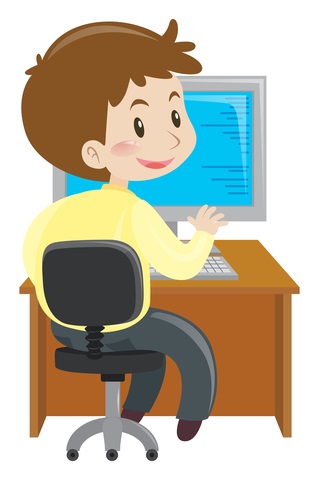 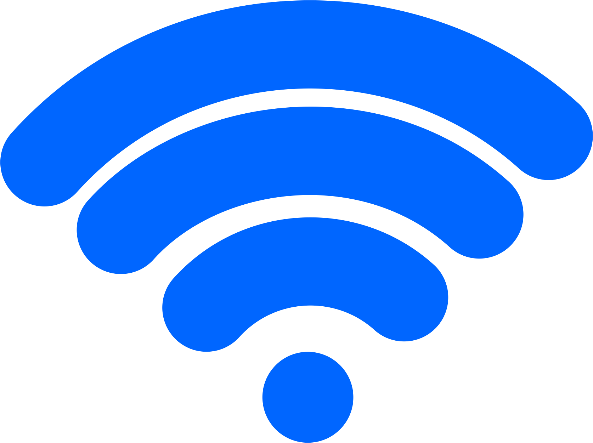 Internet
Ouvidor(a)
O que é preciso para ter uma Ouvidoria?
Recomendações:

Espaço para atendimento presencial
Servidor efetivo ou comissionado
Dedicação exclusiva
Afixação de cartazes divulgando a ouvidoria
Apoio do Ministério da Saúde
Sistema OuvidorSUS
Canais de atendimento:
Disque Saúde 136 (gratuito)
Formulário Web (Fale Conosco)
App e-Saude
e-SIC (Lei de Acesso à Informação)
Treinamentos, manuais, EAD
Apoio técnico via telefone e e-mail (referência técnica)
Relatório e pesquisas
Kit Ouvidoria
Repasse de recursos fundo a fundo
Em estudo de viabilidadePara os municípios que não têm Ouvidoria:
Serão destinados repasses de custeio para ajudar na estruturação da Ouvidoria do SUS no município, uma única vez.
O dinheiro deve ser gasto com: 
Pessoal (diárias, ajuda de custo e treinamento)
Reforma e adequações de espaço físico
Materiais de expediente e consumo
Material gráfico
Serviços de terceiros (internet, divulgação, outros)
Para os municípios que não têm Ouvidoria:
IMPORTANTE:
É Necessário indicar alguém (futuro ouvidor(a)) para participar do encontro estadual do PROMOV SUS que ocorrerá em Natal, no início de junho de 2018.
As indicações deverão ser feitas via ofício destinado ao Diretor do Departamento de Ouvidoria-Geral do SUS do Ministério da Saúde.
Falar de Ouvidoria é interagir com:
Judicialização​

Relatórios Qualificados​

Tomada de Decisão​

Implementação da Gestão​

Financiamento no SUS​

Termômetro​

Cumprimento da legislação vigente​

Planejamento​

PPI
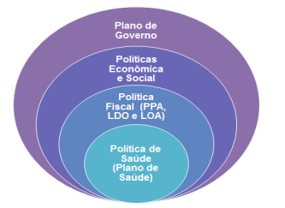 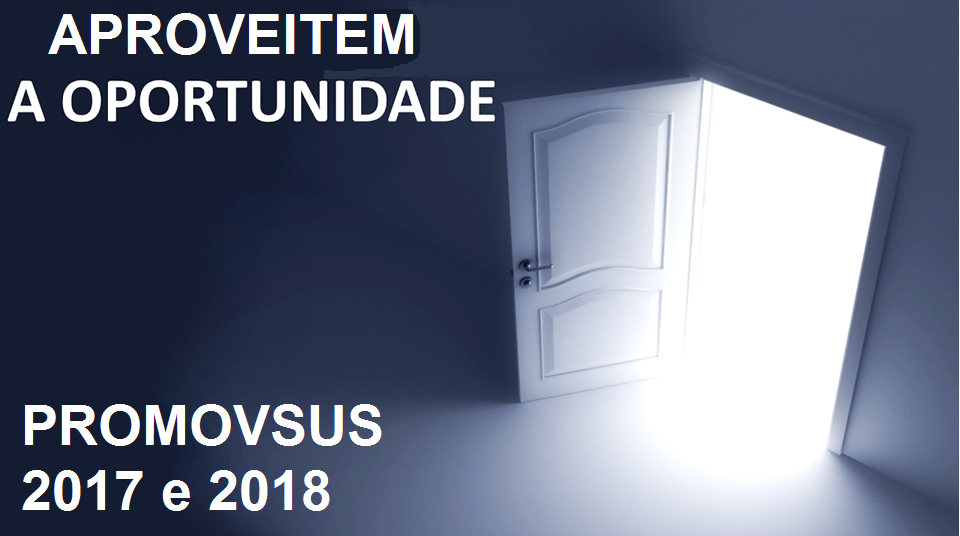 Não sabemos se o PROMOV SUS continuará em 2019
Departamento de Ouvidoria-Geral do SUS
doges@saude.gov.br
(61) 3315-8860